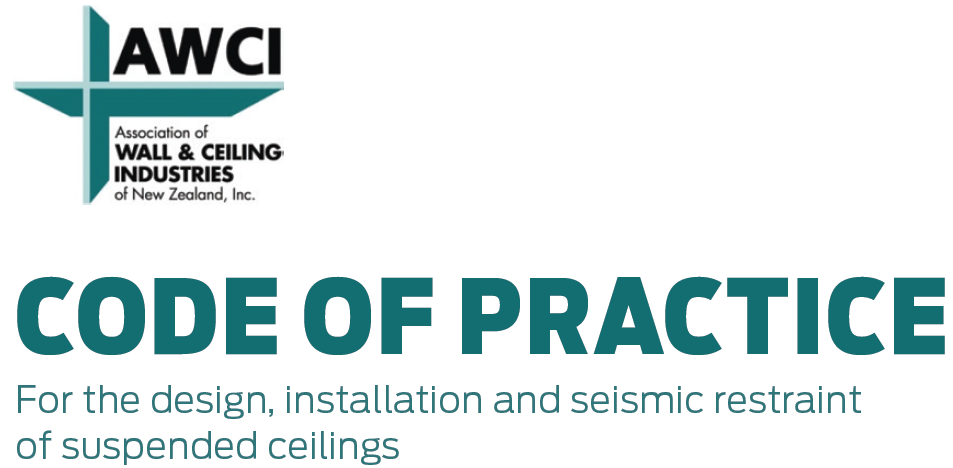 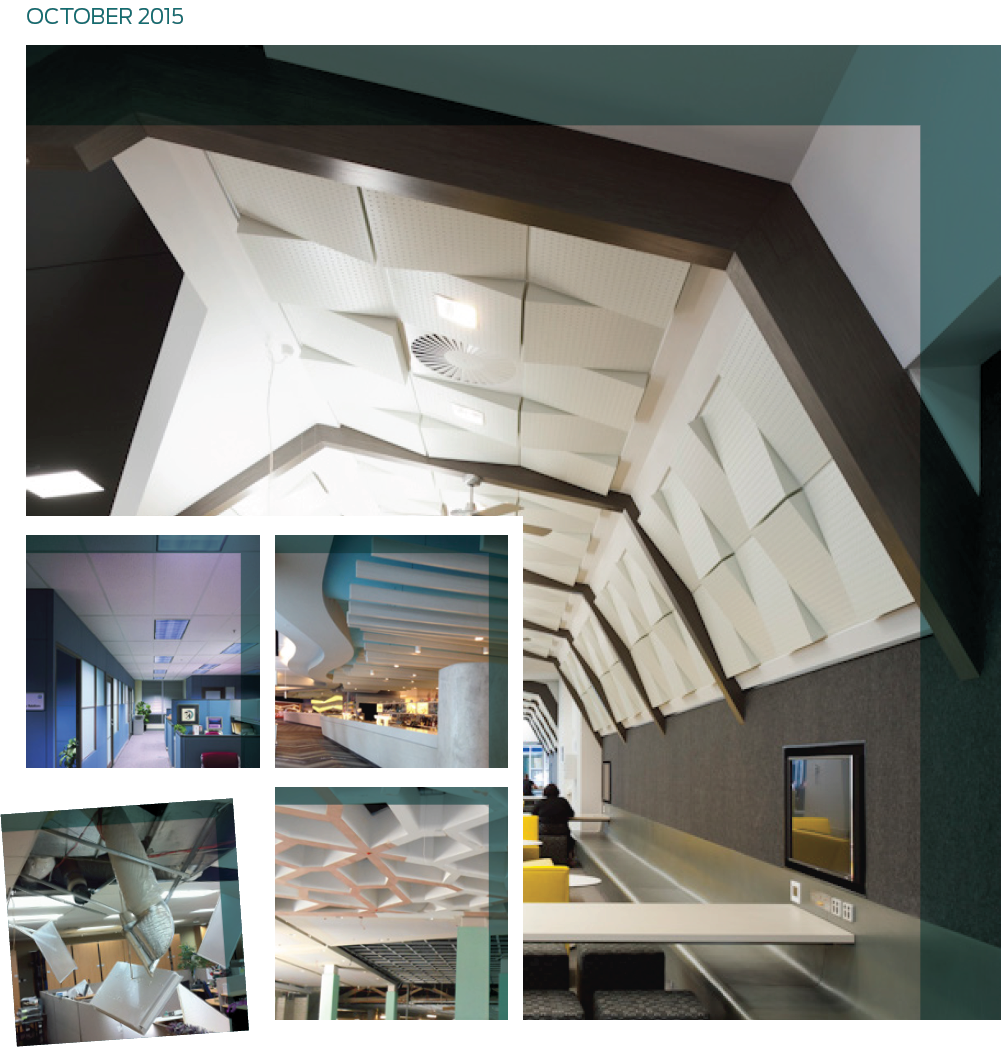 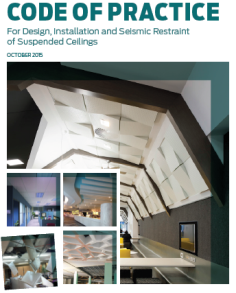 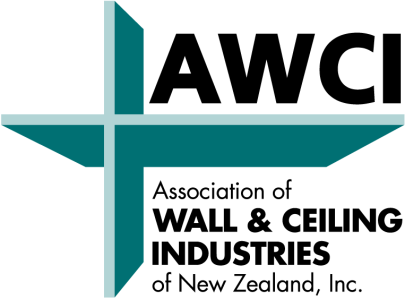 The purpose of this Code is to assist the construction industry, building consent authorities, architects, engineers, builders, installers and specifiers to comply with the New Zealand Building Code
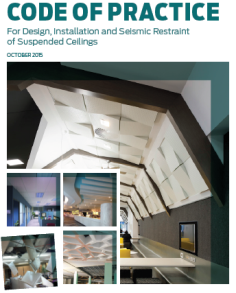 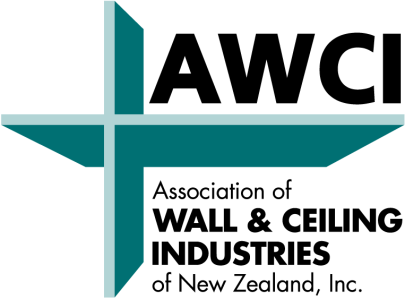 Code of Practice for Design, Installation and Seismic Restraint of Suspended Ceilings
Project Team – Ruth Berry, BRANZ
	          Keith Hogg, Hush Interiors
	          John Keen, USG Boral
	          John Parkin, AWCI NZ
	          Dennis Prout, Rondo Building Services
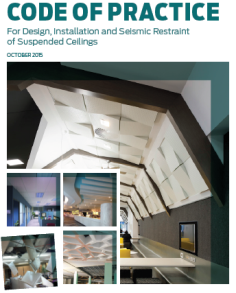 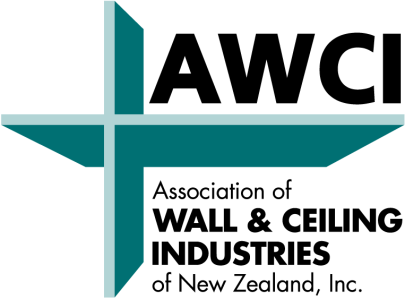 Code of Practice for Design, Installation and Seismic Restraint of Suspended Ceilings
What is New?
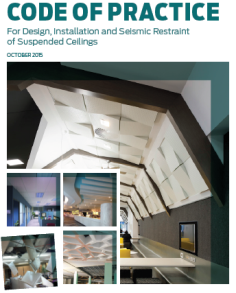 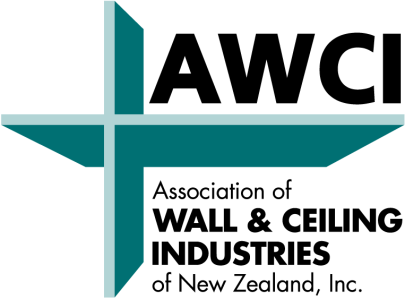 Code of Practice for Design, Installation and Seismic Restraint of Suspended Ceilings
IDENTIFYING THE AWCI SEISMIC GRADE
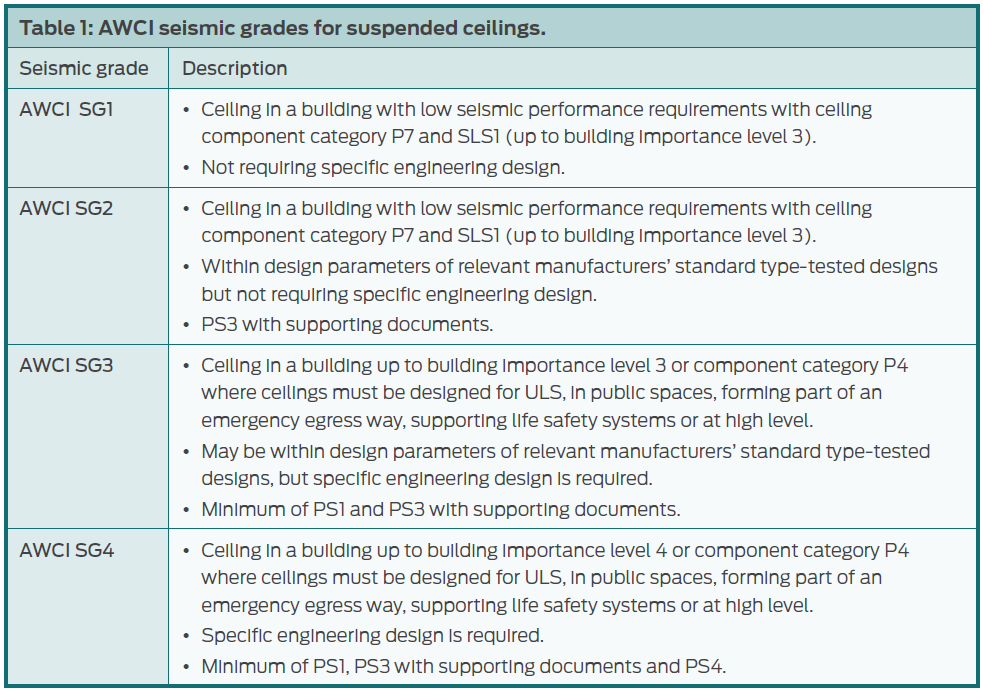 What is New?
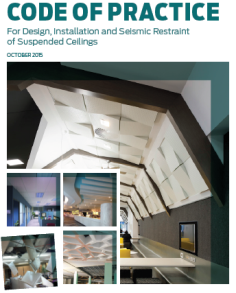 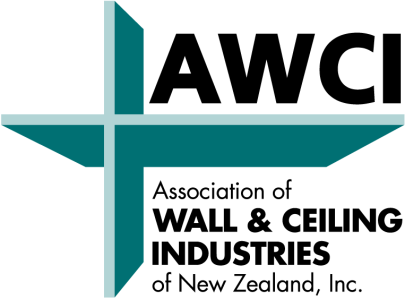 Code of Practice for Design, Installation and Seismic Restraint of Suspended Ceilings
INSTALLER’S PRODUCER  STATEMENT (PS3) TEMPLATE
You should attach the seismic design summary sheet(s) if you are using a manufacturer’s
generic design guide.
The PS3 below is an example of what some building consenting authorities may require from the installer.
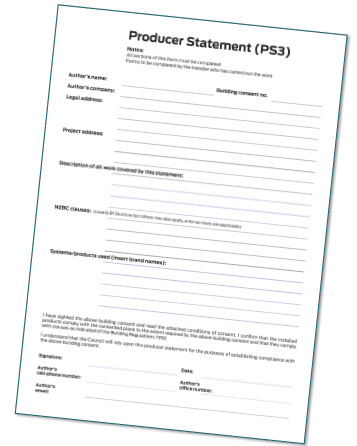 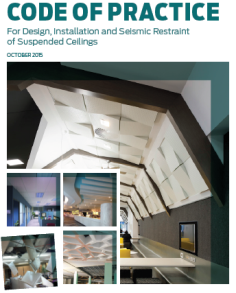 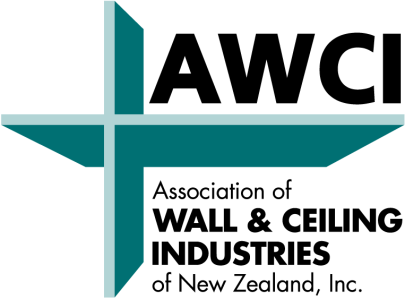 Code of Practice for Design, Installation and Seismic Restraint of Suspended Ceilings
Recommended Design Process
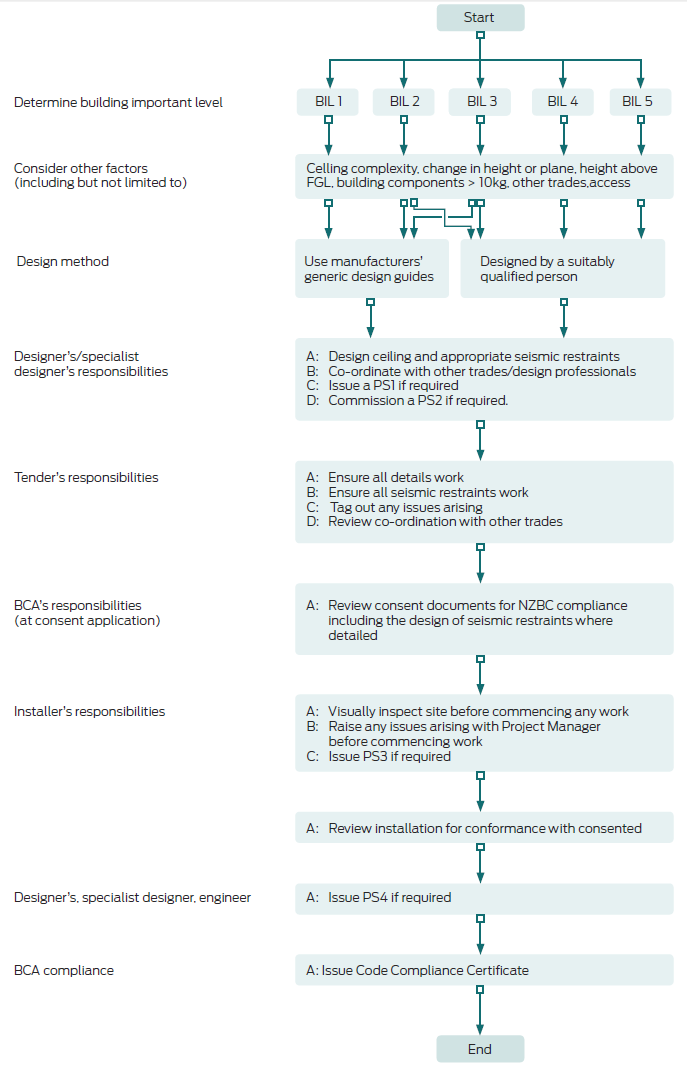 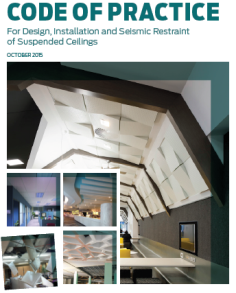 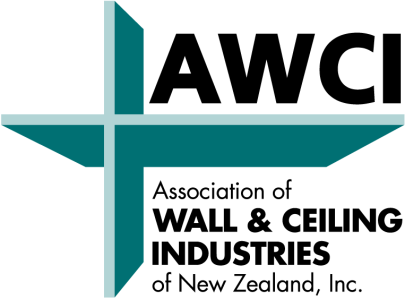 Code of Practice for Design, Installation and Seismic Restraint of Suspended Ceilings
What do you need to consider?
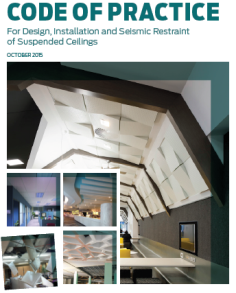 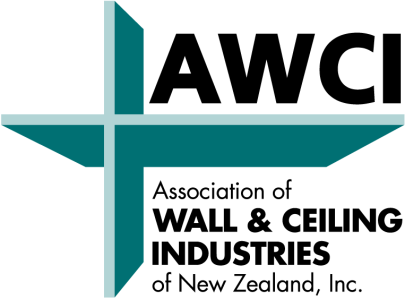 Code of Practice for Design, Installation and Seismic Restraint of Suspended Ceilings
DESIGN CONSIDERATION LIST
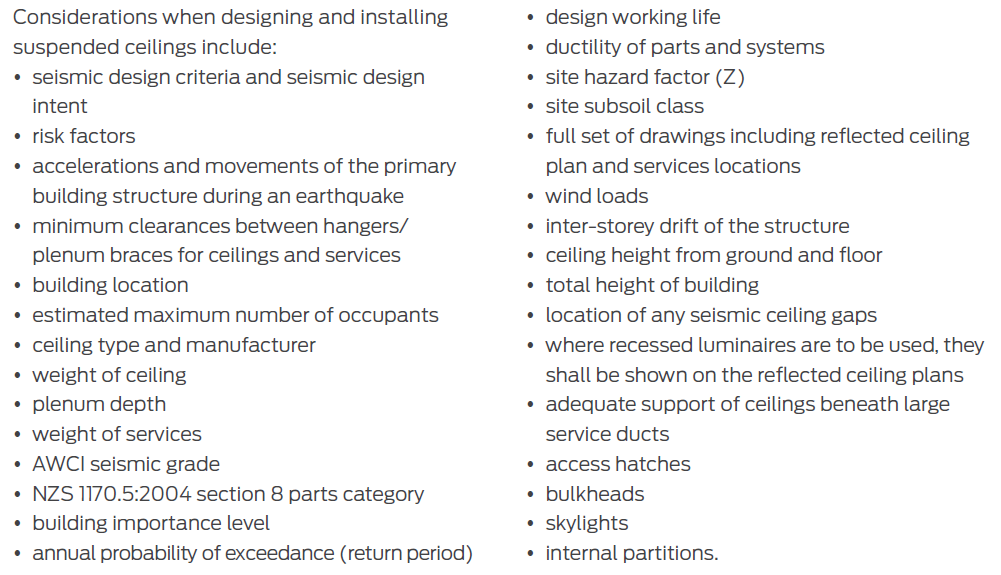 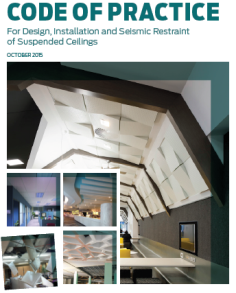 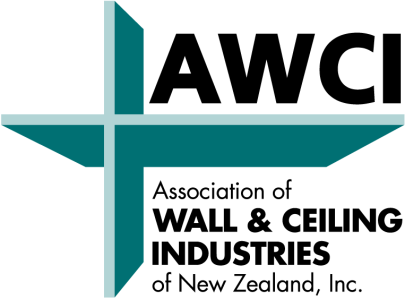 Code of Practice for Design, Installation and Seismic Restraint of Suspended Ceilings
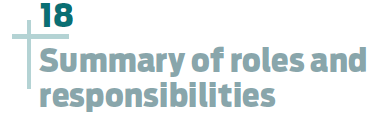 DESIGNER
CEILING TENDERER
INSTALLER
BUILDING CONSENT AUTHORITY
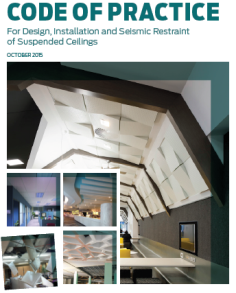 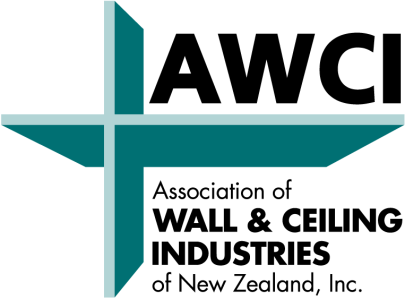 Code of Practice for Design, Installation and Seismic Restraint of Suspended Ceilings
CLASSIFICATION OF PARTS
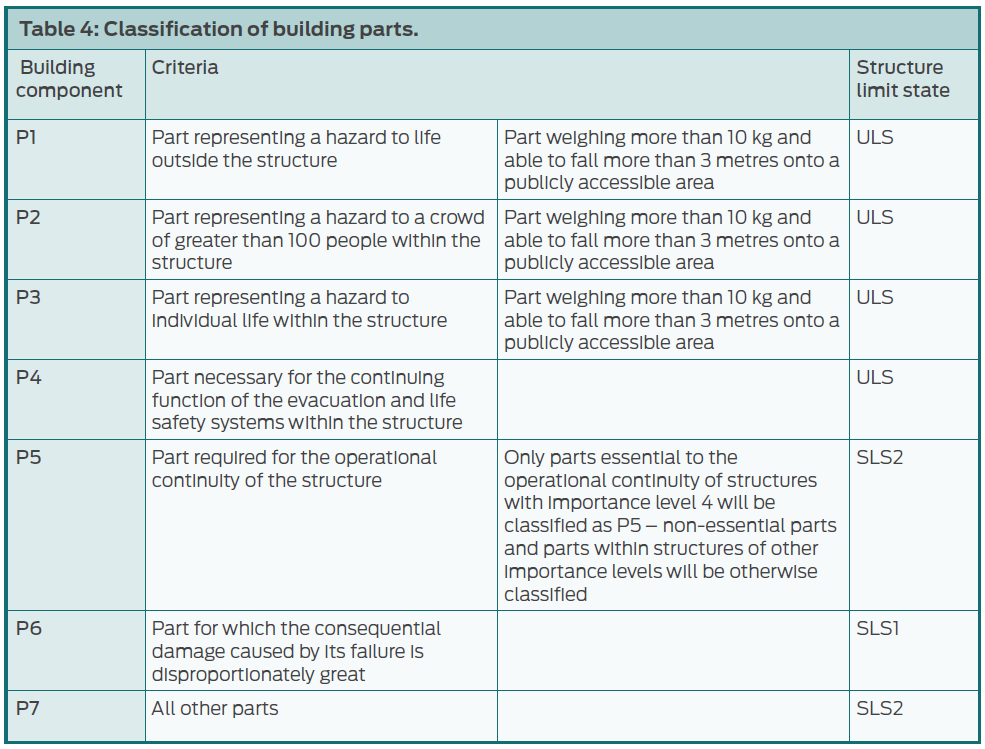 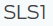 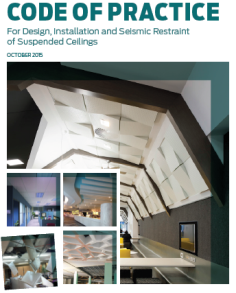 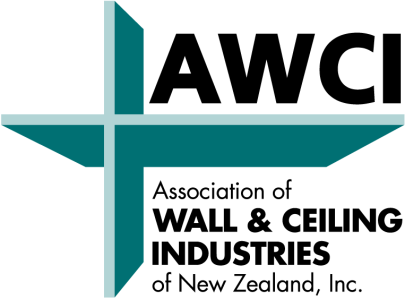 Code of Practice for Design, Installation and Seismic Restraint of Suspended Ceilings
BUILDING IMPORTANCE LEVEL
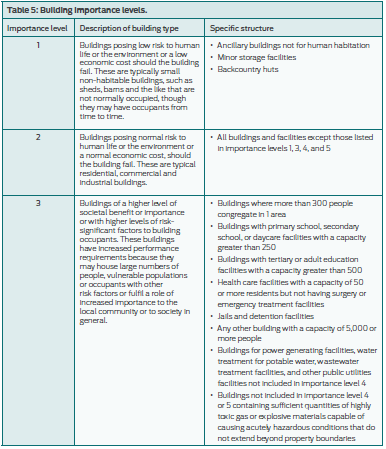 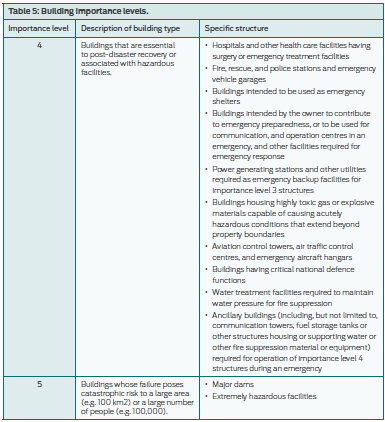 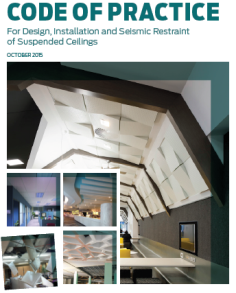 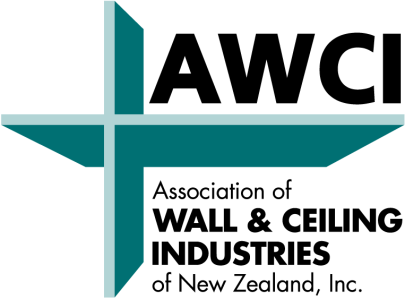 Code of Practice for Design, Installation and Seismic Restraint of Suspended Ceilings
WIND LOADS
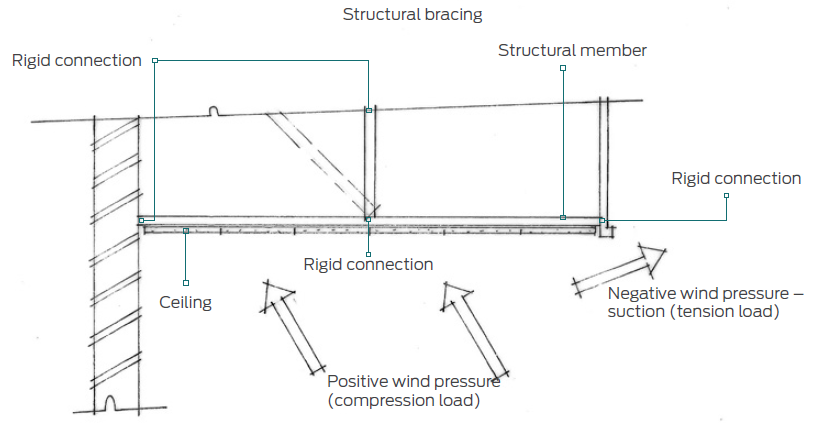 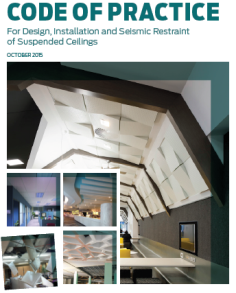 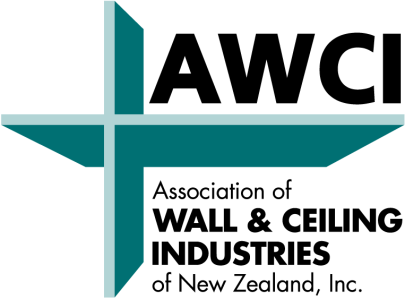 Code of Practice for Design, Installation and Seismic Restraint of Suspended Ceilings
SERVICES CLEARANCE
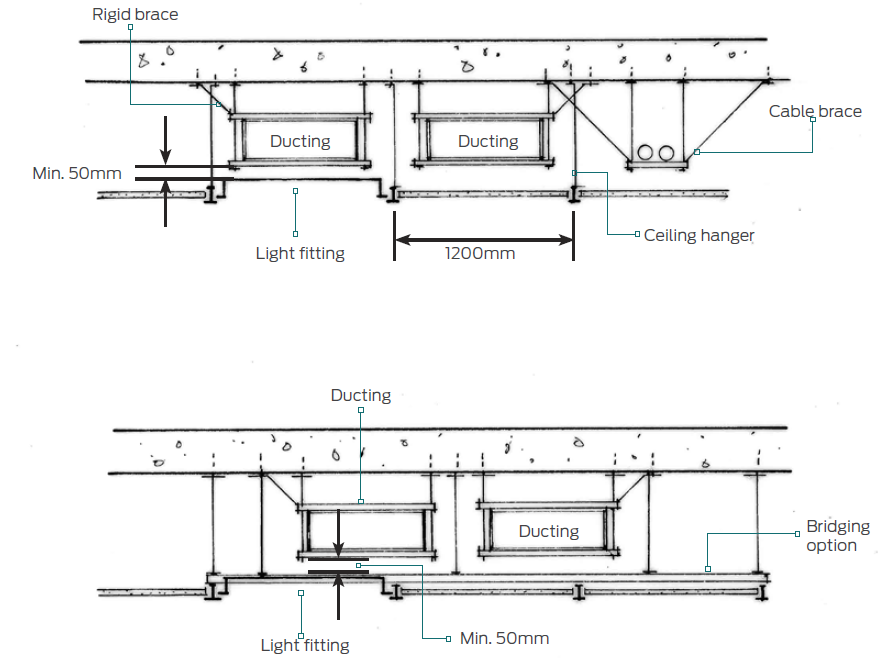 COP for Partitions
The AWCINZ have started the process to create a COP for Partitions.
No NZ standard for partitions
Current practises need to change for multistorey partition construction
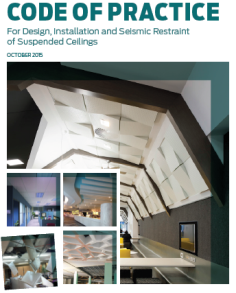 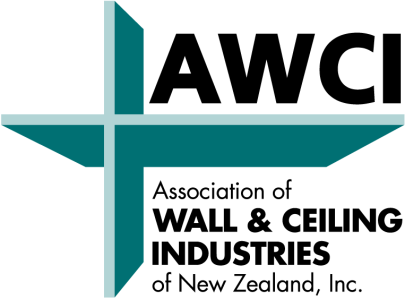 Code of Practice for Design, Installation and Seismic Restraint of Suspended Ceilings
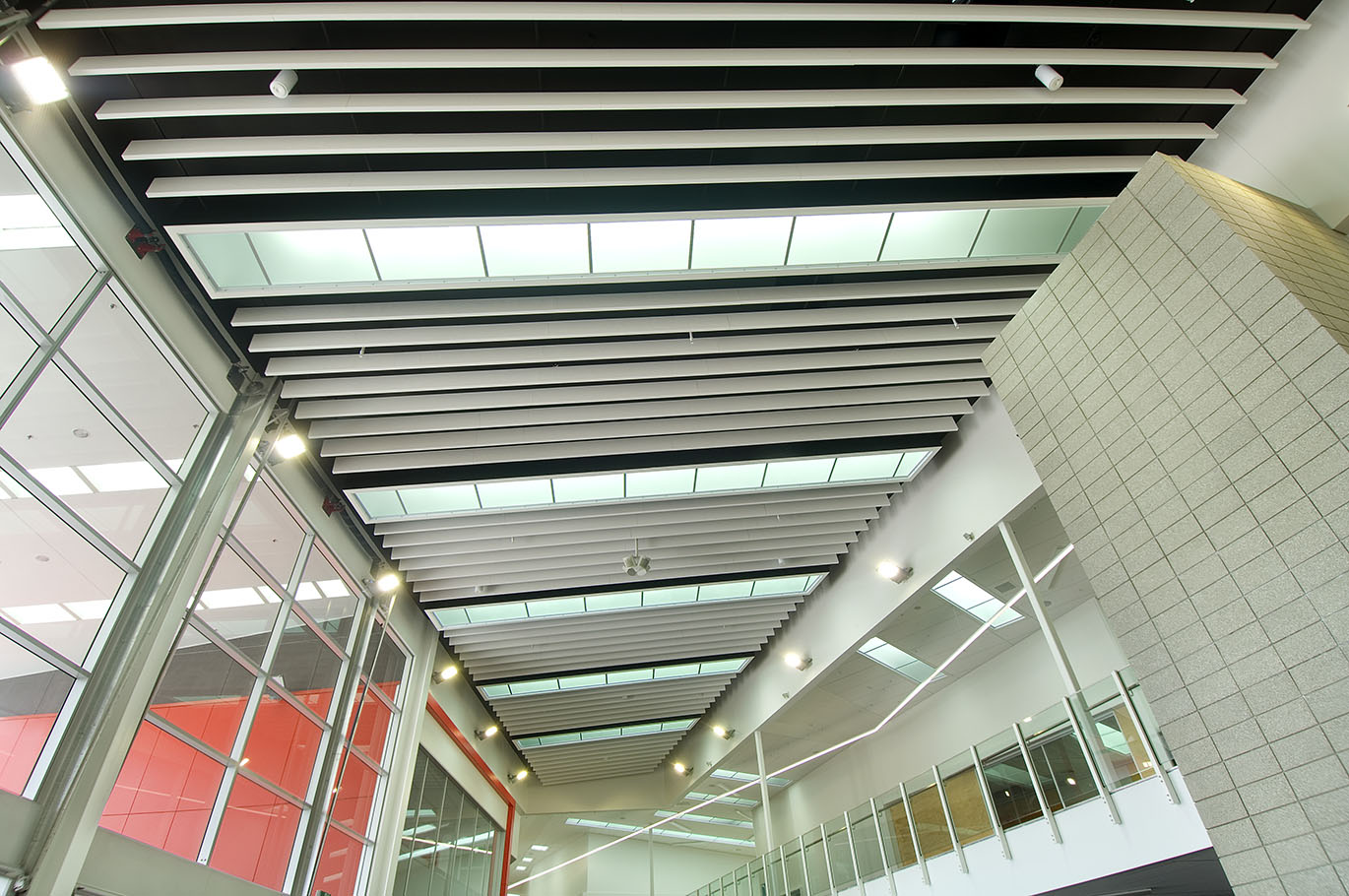 Questions please?